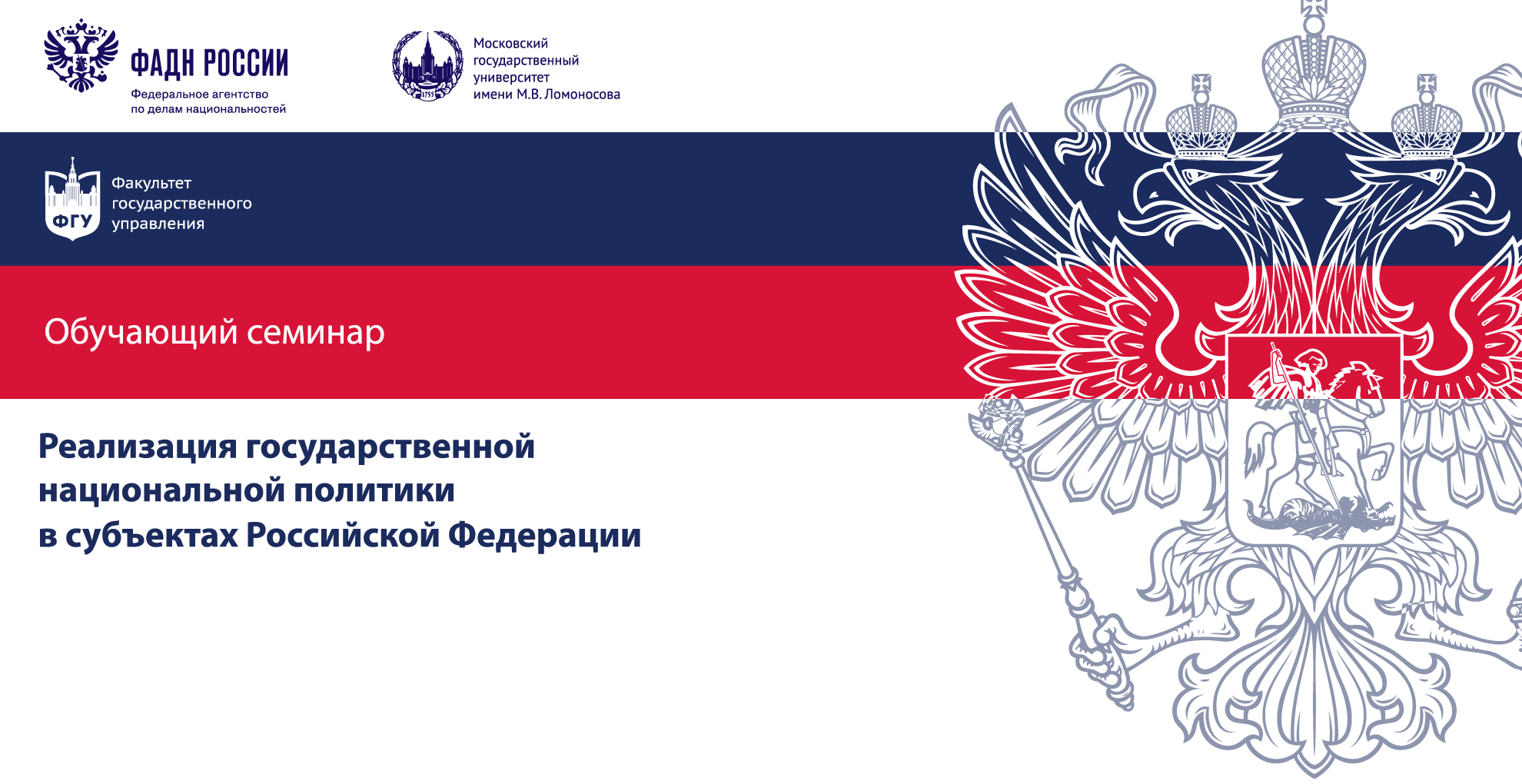 Особенности социальной и культурнойадаптации и интеграции иностранных гражданв Российской Федерации
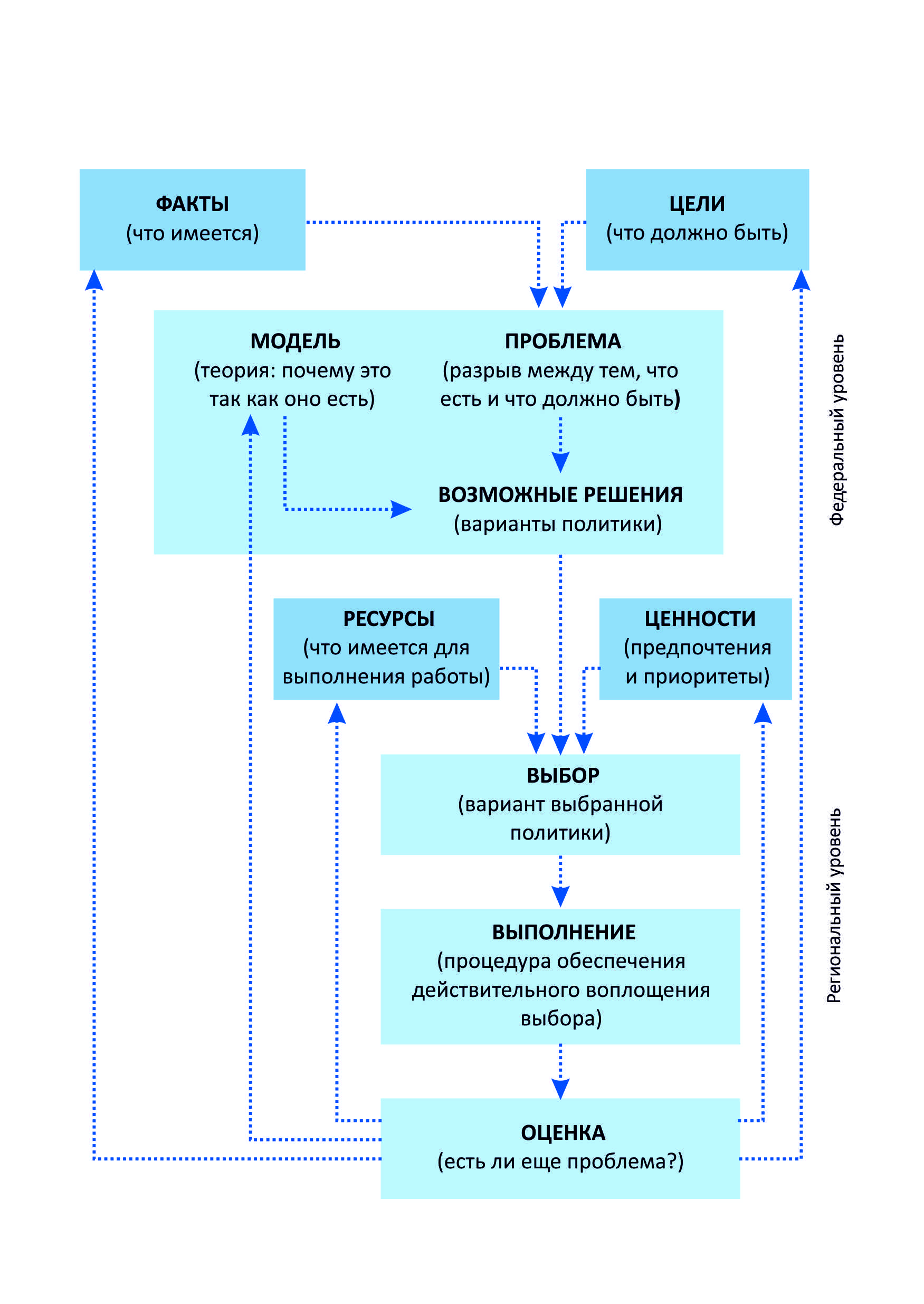 РАЗРАБОТКА СТРАТЕГИИ ВЗАИМОДЕЙСТВИЯ С ВНЕШНИМИ ВРЕМЕННЫМИ МИГРАНТАМИ, НЕ ИМЕЮЩИМИ УСТАНОВОК НА ПОСТОЯННОЕ ПРОЖИВАНИЕ В РОССИИ С ИСПОЛЬЗОВАНИЕМ МОДЕЛИ СИСТЕМНОЙ ДИНАМИКИ Д. МЕДОУЗ
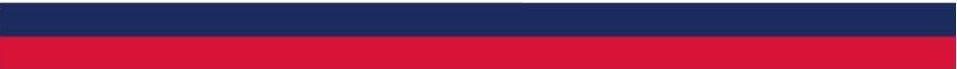 СОПРОВОЖДЕНИЕ МИГРАНТОВ В ПЕРИОД АДАПТАЦИИ
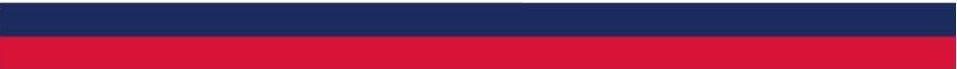 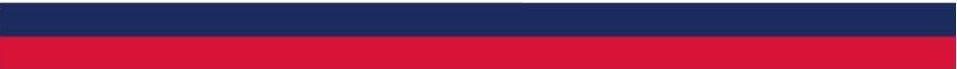 ФАКТЫ
ЦЕЛИ
ГР. ТАДЖИКИСТАНА УЕХАЛ В РФ НА ЗАРАБОТКИ НА НЕОПРЕДЕЛЕННОЕ ВРЕМЯ. СЕКМЬЯ НЕ ПОЛУЧАЛА ИЗВЕСТИЯ О НЕМ, ЗАБЕСПОКОИВШИСЬ СПУСТЯ ГОД СЕМЬЯ ПОДАЛА В РОЗЫСК. МИГРАНТА ТАК И НЕ НАШЛИ.
ПРИ ОТЛАЖЕННОЙ СИСТЕМЕ СОПРОВОЖДЕНИЯ МИГРАНТОВ РЕШАЕТСЯ ПРОБЛЕМА С ОТСЛЕЖИВАНИЕМ МЕСТОНАХОЖДЕНИЯ МИГРАНТА, ЕГО СОСТОЯНИЯ И МОНИТОРИНГ НЕОБХОДИМОСТИ ЕМУ ПОМОЩИ
ПРОБЛЕМА
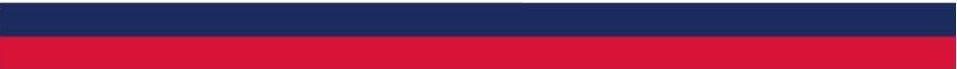 ПРОБЛЕМА
ОТСУТСТВИЕ ДОСТУПНОЙ ИНФОРМАЦИИ
ПРОБЕЛЫ В ЗАКОНОДАТЕЛЬСТВЕ
ОТСУТСТВИЕ ДОСТУПНОГО ЖИЛЬЯ
ОТСУТСТВИЕ ВОЗМОЖНОСТИ ИЗУЧЕНИЯ РУССКОГО ЯЗЫКА
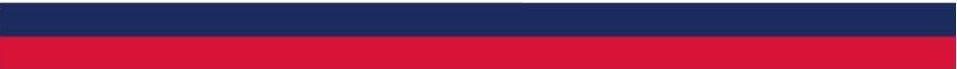 В данный момент мигрант предоставлен сам себе, нет единого алгоритма решений, направленного на поддержку мигранта в период его адаптации. 
Сопровождение мигранта законодательно отсутствует.
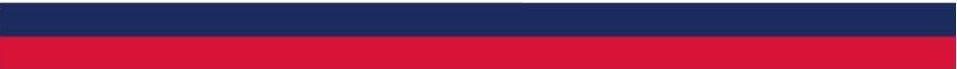 ПРОСТО СКОПИРУЙТЕ СВОИ ТЕКСТЫ С ПРЕДЫДУЩИХ СЛАЙДОВ, РАЗМЕСТИВ ТЕКСТ В СООТВЕТСУЮЩИХ ПРЯМОУГОЛЬНИКАХ: ФАКТЫ И ЦЕЛИ. ШРИФТ УМЕНЬШИТСЯ ДО НУЖНОГО «ФОРМАТНОГО» РАЗМЕРА АВТОМАТИЧЕСКИ! 
ЭТО СЛАЙД ПОНАДОБИТСЯ ВАМ ДЛЯ ФОРМИРОВАНИЯ ПОЛЯ ВОЗМОЖНЫХ РЕШЕНИЙ
МОДЕЛЬ
ПРОБЛЕМА
В ДАННЫЙ МОМЕНТ МИГРАНТ ПРЕДОСТАВЛЕН САМ СЕБЕ, НЕТ ЕДИНОГО АЛГОРИТМА РЕШЕНИЙ, НАПРАВЛЕННОГО НА ПОДДЕРЖКУ МИГРАНТА В ПЕРИОД ЕГО АДАПТАЦИИ. 
СОПРОВОЖДЕНИЕ МИГРАНТА ЗАКОНОДАТЕЛЬНО ОТСУТСТВУЕТ.
ОТСУТСТВИЕ ДОСТУПНОЙ ИНФОРМАЦИИ
ПРОБЕЛЫ В ЗАКОНОДАТЕЛЬСТВЕ
ОТСУТСТВИЕ ДОСТУПНОГО ЖИЛЬЯ
ОТСУТСТВИЕ ВОЗМОЖНОСТИ ИЗУЧЕНИЯ РУССКОГО ЯЗЫКА
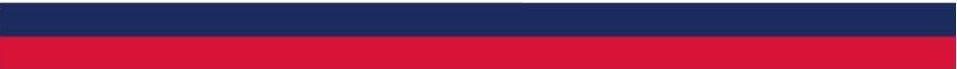 ВОЗМОЖНЫЕ ВАРИАНТЫ РЕШЕНИЯ
Создание координационно-консультационных центров
Доступная биржа  актуальных вакансий
Ужесточение контроля за работодателем с использованием инновационных технологий
Информирование и организация взаимодействия, и диалога с мигрантами на муниципальном уровне
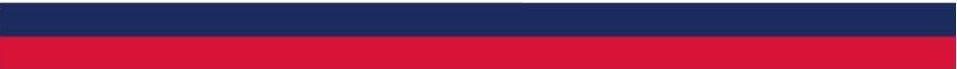 РЕСУРСЫ
КАДРОВЫЕ РЕСУРСЫ (ПРИВЛЕЧЕНИЕ КВАЛИФИЦИРОВАННЫХ КАДРОВ К ДАННОЙ РАБОТЕ, ПРИВЛЕЧЕНИЕ ИНСТИТУТА ВОЛОНТЕРОВ)
ФИНАНСОВЫЕ И МАТЕРИАЛЬНО-ТЕХНИЧЕСКИЕ РЕСУРСЫ (ПРИВЛЕЧЕНИЕ ИНВЕСТИЦИЙ, РАЗЛИЧНЫЕ НАЛОГОВЫЕ ЛЬГОТЫ ДЛЯ КОМПАНИЙ, ПОДДЕРЖИВАЮЩИХ ПРОГРАММУ)
 ЛОББИРОВАНИЕ ПРОГРАММЫ В СМИ
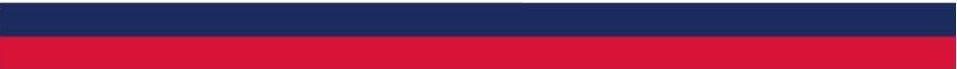 ЦЕННОСТИ
Развитие взаимопонимания, между вновь-прибывшими мигрантами и коренными жителями.

Сглаживание острых углов между культурами.
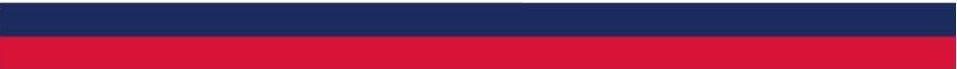 ВОЗМОЖНЫЕ РЕШЕНИЯ
Создание координационно-консультационных центров
Доступная биржа  актуальных вакансий
Ужесточение контроля за работодателем с использованием инновационных технологий
Информирование и организация взаимодействия, и диалога с мигрантами на муниципальном уровне
РЕСУРСЫ
ЦЕННОСТИ
КАДРОВЫЕ РЕСУРСЫ (ПРИВЛЕЧЕНИЕ КВАЛИФИЦИРОВАННЫХ КАДРОВ К ДАННОЙ РАБОТЕ, ПРИВЛЕЧЕНИЕ ИНСТИТУТА ВОЛОНТЕРОВ)
ФИНАНСОВЫЕ И МАТЕРИАЛЬНО-ТЕХНИЧЕСКИЕ РЕСУРСЫ (ПРИВЛЕЧЕНИЕ ИНВЕСТИЦИЙ, РАЗЛИЧНЫЕ НАЛОГОВЫЕ ЛЬГОТЫ ДЛЯ КОМПАНИЙ, ПОДДЕРЖИВАЮЩИХ ПРОГРАММУ)
 ЛОББИРОВАНИЕ ПРОГРАММЫ В СМИ
Развитие взаимопонимания, между вновь-прибывшими мигрантами и коренными жителями.

Сглаживание острых углов между культурами.
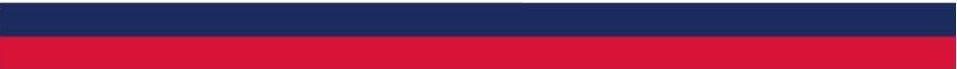 ВЫПОЛНЕНИЕ
СТАРАЙТЕСЬ НЕ ИСПОЛЬЗОВАТЬ ОБЩИХ ФОРМУЛИРОВОК, КОКРЕТИЗИРУЙТЕ ПРОЦЕДУРЫ ОБЕСПЕЧЕНИЯ ДЕЙСТВИТЕЛЬНОГО ВОПЛОЩЕНИЯ ВЫБОРА
ВЫДЕЛЯЙТЕ РЕГИНАЛЬНУЮ СПЕЦИФИКУ
Процедура 1 
Процедура 2
Процедура 4
…..
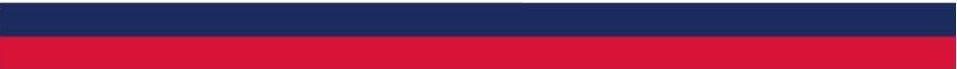 ПЕРЕЧИСЛИТЕ ТЕ ЭЛЕМЕНТЫ СХЕМЫ (ФАКТЫ, РЕСУРСЫ И ДР.), КОТОРЫЕ ВЫ РЕШИЛИ ИЗМЕНИТЬ ПОСЛЕ НЕУДОВЛЕТВОРИТЕЛЬНОЙ ОЦЕНКИ ВЫБРАННОЙ  ПОЛИТИКИ
ПРОЙДИТЕ ЕЩЕ РАЗ ПО ЭЛЕМЕНТАМ СХЕМЫ, ОБСУЖДАЯ ЧТО МОЖНО И КАК ИЗМЕНИТЬ, ЧТОБЫ ДОСТИГНУТЬ ЦЕЛЕЙ
ЗАФИКСИРУЙТЕ НА ЭТОМ СЛАЙДЕ, КАКИЕ ИЗМЕНЕНИЯ БЫЛИ СДЕЛАНЫ
КОРРЕКТИРОВКА ВЫБРАННОГО ВАРИАНТА ПОЛИТИКИ ПОСЛЕ ОЦЕНКИ
Элементы схемы (факты, ресурсы и др.), которые вы решили изменить после неудовлетворительной оценки выбранной  политики: перечислите, опишите


Какие изменения были сделаны: перечислите, опишите
Укажите количество пройденных группой циклов, которое позволило в итоге решить проблему/проблемы: впишите число циклов
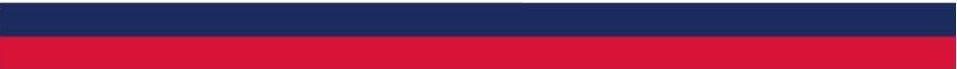